Scams in Capital Markets
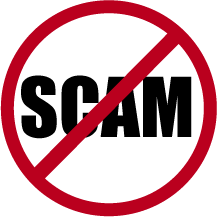 Savings=Investment
Keynesian/ National Accounts view
Lydia De Salma
Madras School of Economics
Mentor: Shri Ritesh Singh, IAS
July 14, 2013
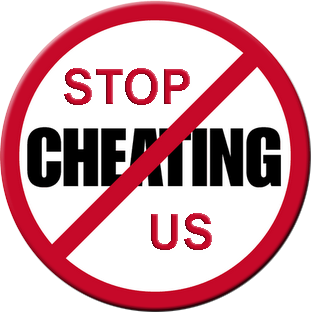 [Speaker Notes: Graphics, tables, and graphs
Keep it simple: If possible, use consistent, non-distracting styles and colors.
Label all graphs and tables.]
Structure of the project
2
Introduction to Capital Markets
3
Capital Market Scams
‘vanishing’ after raising money through public offers
illegal collection of deposits
floating sham Collective Investment Schemes
Collecting money by posing as Non-Banking Financial Companies
Restoring to ‘Ponzy’ or money circulation schemes
4
Capital Market Scams
5
Working of a Pyramid Scheme
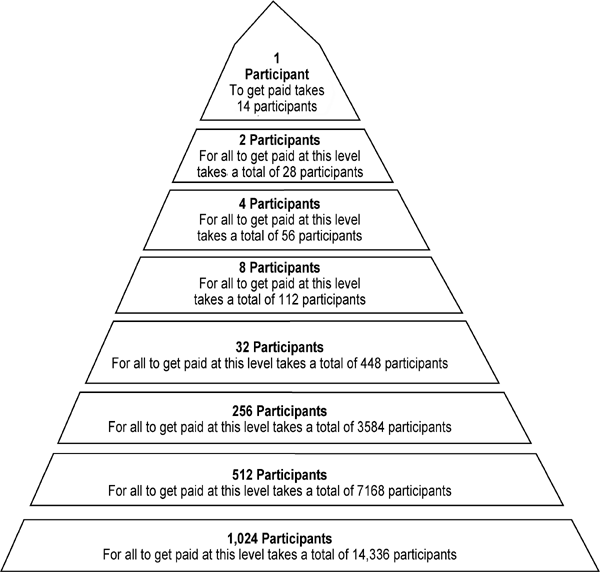 6
PONZI SCHEME
CIS, illegal MLMs, direct selling companies, chit funds
7
How Ponzi Schemes work
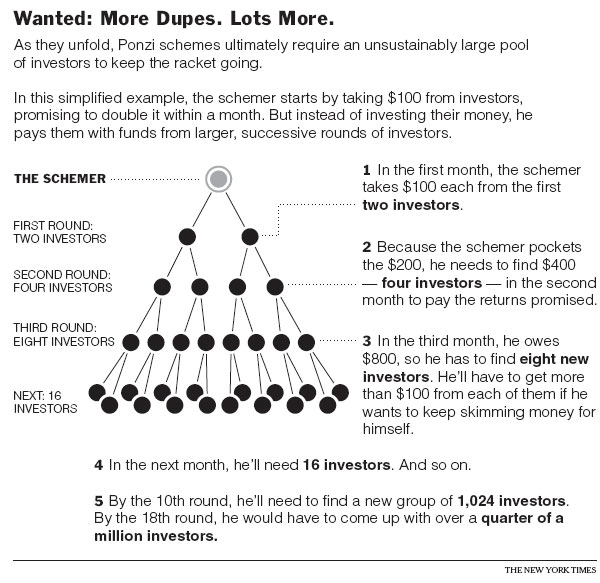 8
Hint of a Ponzi Scheme
Offering very high, guaranteed return with  no risk involved
 Smooth flow of positive returns
 Raw investment, no service required
 Lack of proper documents
 No direct contact with the company but investment through agents
 Offer pitched as exclusive
 Offer from a known person
 Unregistered or ‘exempt’ investments
 Incomplete information and relatively incomprehensible procedure
 Company name chosen to engender nobility, strength and other salient attitudes
 Unbusiness-like conduct
 No reliance on word of mouth
9
Goals and Objectives
Steps for registration of a  company in India
Modus Operandi of fake companies
Case Study: Saradha Group Ponzi Scheme
Steps taken by SEBI and other regulatory authority
punishment of fraudulent companies in India
Formulating strategies to curb them
10
Methodology
11
Research Methodology:
Literature Review
Acts, Regulations, Amendments, Monitoring, Investigation, Roles, Laws and provisions, Mentor
12
Field visits
13
Mentor Discussion
14
[Speaker Notes: Mention all the visits, meetings and interviews along with the key findings, you have done so far, in their respective rows.]
Results and Discussions
Company Registration In India
15
Case Study: Saradha Group Financial Scandal
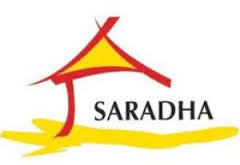 Saradha Group of Companies
Not a chit-fund but Ponzi Scheme
Monthly Income Schemes
Sky-high returns
Fixed Deposits
Recurring Deposits
Modus Operandi
Chain of agents for collecting money 
 25-40 % of deposit was returned to agents as commissions and lucrative gifts
 Money collected by issuing secured debentures and redeemable preferential bonds
 Identified as CIS by SEBI in 2012
 Started defaulting in 2013 when SEBI barred it from raising money
Target
Low-income individuals
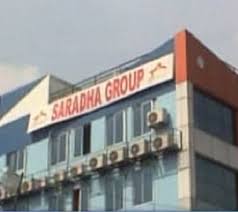 16
Who is accountable??
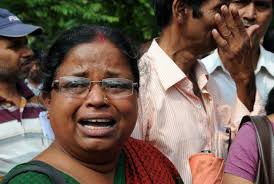 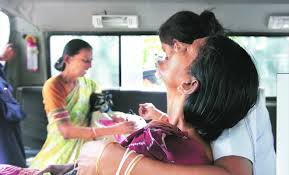 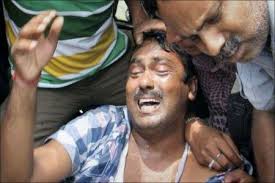 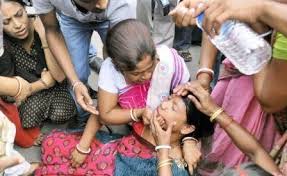 and a lot more...
17
Recent Legislative Developments
18
Other Government Efforts
Investor Grievance Management Cell
19
FSLRC Report
20
FSLRC Report contd...
21
Wrong methods of protest!!!
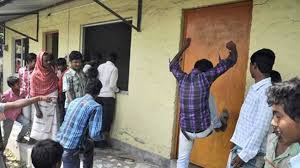 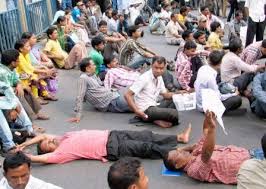 Urgent: Raising public awareness
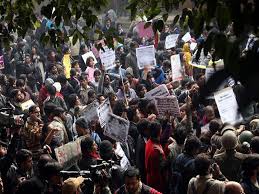 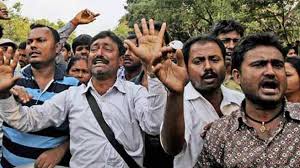 22
How to raise public awareness?
23
Recommendations, their scope and Strategy for Implementation
1
Investor Dial Mechanism (IDM)
24
The Mechanism
25
Registering a new investor

If the caller is a new investor then he/she has to register with IDM by providing the 
following details:

NAME
MAILING ADDRESS
PHONE NUMBER
E-MAIL ID
AADHAR CARD NUMBER (if any)
D.O.B
NAME OF THE COMPANY
ADDRESS OF THE COMPANY
INVESTMENT AMOUNT
MEDIUM OF INVESTMENT
CERTIFICATE ISSUED
Other details about the company (if any)

The government have to ensure that the investment is made against proper 
certificates as per government norms. Every investment has to be made against a 
certificate meeting certain guidelines as laid down by the government.
26
2
Promoting alternative sources of investment
27
Distribution of savers in various saving options
28
Distribution of Investment across various instruments
Distribution of Investors across Investment Portfolio (percent)
29
Investor guidelines
3
30
Other Recommendations
4
31
32
33
References
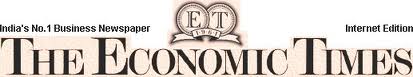 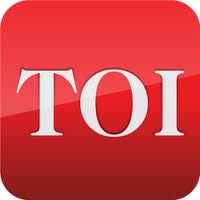 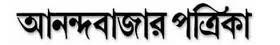 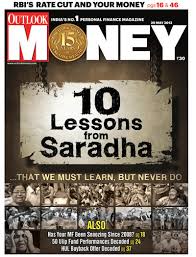 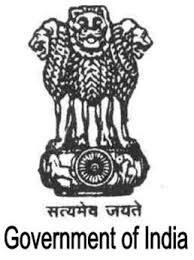 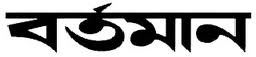 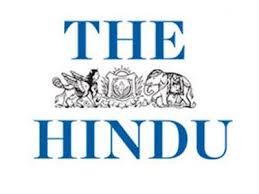 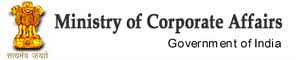 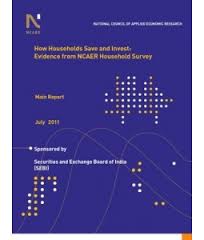 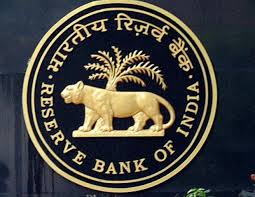 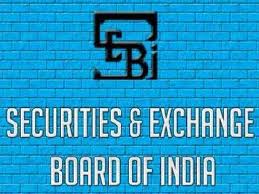 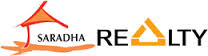 [Speaker Notes: Document all the references used for the research.]
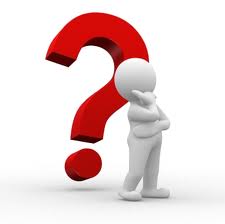 35